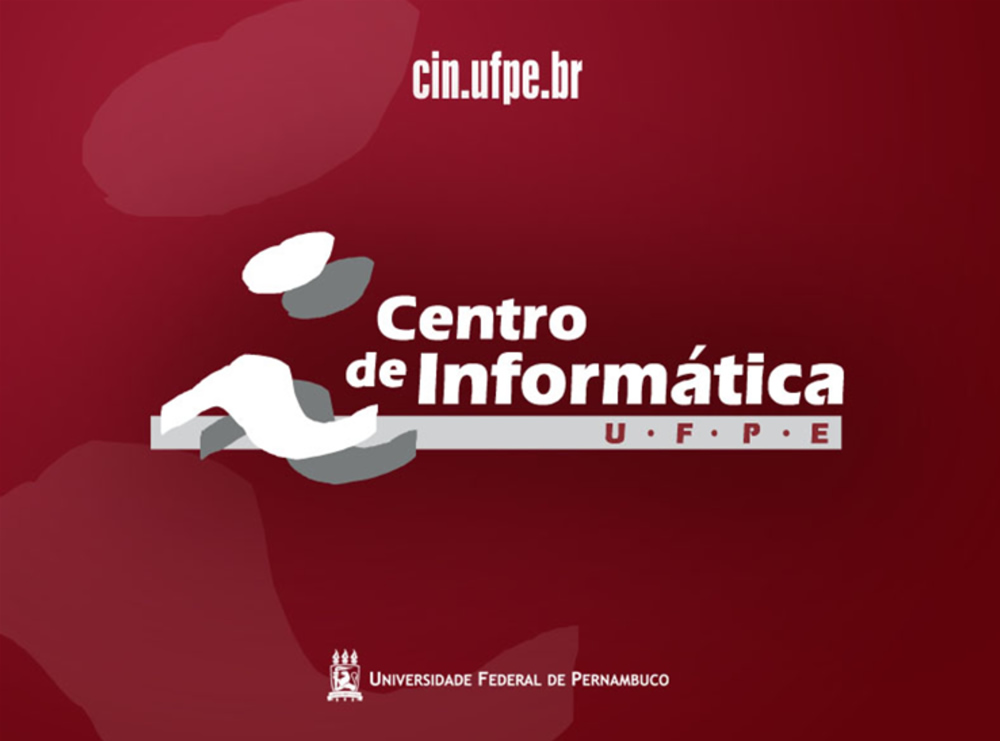 1
Aplicando tecnologias semânticas ao Balanced Scorecard




Por: Iandé Coutinho (ibbc)
recife@gmail.com
2
Agenda
Introdução
Desafios
Trabalhos Relacionados
Trabalhos Futuros
3
Balanced Scorecard
Sistema de Gestão Estratégica
 Melhorias no processos e resultados organizacionais

Origem do nome
Equilíbrio entre
Objetivos de longo e curto prazo
Medidas financeiras e não-financeiras
Indicadores lagging e leading
Variáveis internas e externas
4
Balanced Scorecard
Histórico e evolução

1992
Apresentado como um modelo de avaliação e performance empresarial por Kaplan & Norton.

2004
Evolução para metodologia de gestão estratégica.
5
Balanced Scorecard
Como modelo
Representação da estratégia empresarial
Perspectivas
Financeiro
Cliente
Processos Internos
Aprendizado e Crescimento
6
Perspectivas
Perspectivas.swf
7
Balanced Scorecard
Como metodologia
Definição de objetivos, metas, atividades, indicadores e vetores de desempenho
Monitoramento do desempenho de objetivos e atividades
8
Mapa Estratégico
mapa_estrategico.swf
9
Balanced Scorecard
Possibilidades do BSC

Tradução da estratégia em objetivos operacionais
Estruturação do sistema de medição da organização
Reconhecimento da síndrome dos indicadores
Comunicação da estratégia
Alinhamento com a estratégia do negócio
Aprendizado estratégico
10
Componentes do BSC
Mapa estratégico 
Descreve a estratégia da empresa através de objetivos relacionados entre si e distribuídos nas quatro dimensões (perspectivas).
Objetivo estratégico 
O que deve ser alcançado e o que é crítico para o sucesso da organização. 
Indicador 
Como será medido e acompanhado o sucesso do alcance do objetivo. 
Meta 
O nível de desempenho ou a taxa de melhoria necessários. 
Plano de ação 
Programas de ação-chave necessários para se alcançar os objetivos.
11
BSC
Desafios

Representação de conhecimento da organização
Captura de dados a partir de fontes heterogêneas
Tratamento de variáveis imprecisas e nebulosas
Sugestões de ações antecipadas
12
Balanced Scorecard
A semantic fuzzy expert system for a fuzzy balanced
(fBSCO)
13
fBSCO
Proposta

Representação de conhecimento da organização
Atribuição de semântica à medidas
Captura de dados a partir de fontes heterogêneas
Tratamento de variáveis imprecisas e nebulosas
Sugestões de ações antecipadas
14
fBSCO
Representação de conhecimento da organização

Criação de uma ontologia core para representar os componentes básicos do BSC
Reuso entre empresas
Modularização
Interoperabilidade
Manutenção
15
fBSCO
Tratamento de variáveis imprecisas e nebulosas

Uso de lógica fuzzy e teoria de conjuntos fuzzy
Engenho de inferência baseados em regras IF-THEN
Converte valores numéricos em variáveis lingüísticas (fuzzificação) através de funções de membership
Ex: Alto, Médio, Baixo
16
Funções de Membership
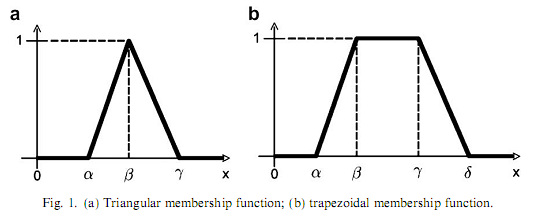 17
fBSCO
Implementação do fBSC

Desenvolvimento da ontologia guiada por METHONTOLOGY.
Classes principais
Linguistic Label
Representa um conjunto fuzzy vinculada a uma função de mempership trapezional
5 Propriedade os parametros da função (alpha,beta,gamma e delta) e nome do label (labelName)
Variable
18
fBSCO
Implementação do fBSC

Classes principais (cont.)
Variable
Representa os elementos do BSC
Perspectiva
Cliente
Financeira
Etc..
Medidas (variáveis)
Tipos de variáveis
InputVariable
IntermediateVariable
OutputVariable
19
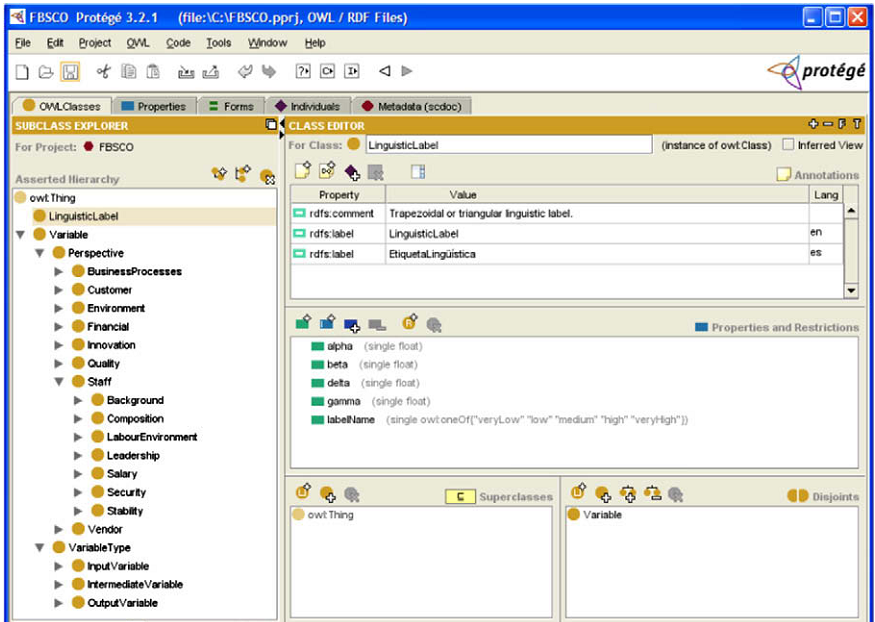 20
Arquitetura
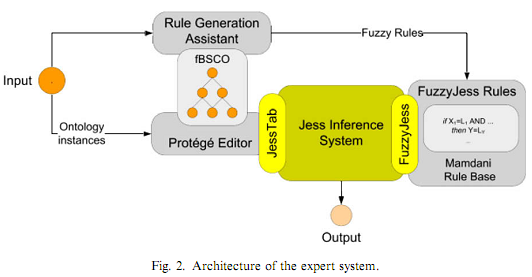 21
fBSCO
Sistema de inferência
Operações executadas para cada perspectiva
Instancias da ontologia são traduzidas para a KB
Cada variável do tipo input é “fuzzificada” para sua correspondente lingüística
Algoritmo de inferência é executado (regras de IF-THEN)
Variáveis de output são “defuzzificadas” e repassadas para o usuário.
22
Sistema de inferência
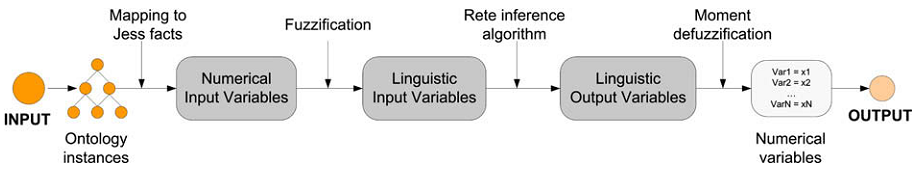 23
Algoritmo de “fuzzificação”
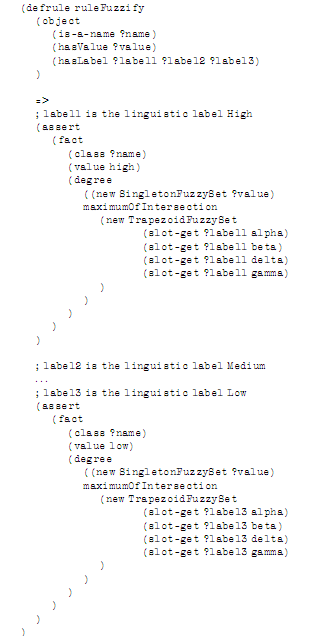 24
BSC
Trabalhos Futuros

Representação de conhecimento da organização
Captura de dados a partir de fontes heterogêneas
Tratamento de variáveis imprecisas e nebulosas
Sugestões de ações antecipadas
25
Referências
www.wikipedia.org
Kaplan R., Norton D.,  A Estratégia em Ação. Campus, 26 Ed., 1996.
Kaplan R., Norton D.,  Mapas Estrategico. Campus, 2004.
Bobillo et al. A Semantic fuzzy expert system for a fuzzy balance scorecard. Elsevier, 2009.
26
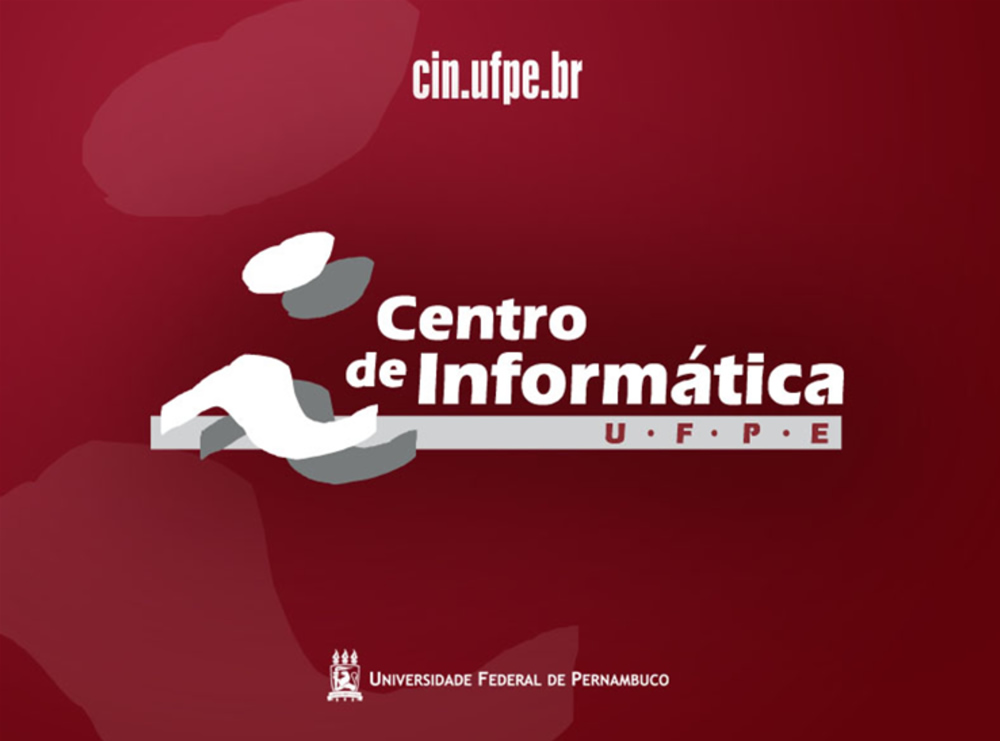 27